El título debe ser legible y que exponga claramente tu tema
Tu nombre
Universidad del Sagrado Corazón
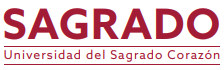 Resultados
Introducción
Conclusiones
Resultados
Introducción
Métodos y materiales
Tablas y gráficas
Tablas y gráficas
Bibliografía